КОЛУМБ РОССИЙСКИЙ
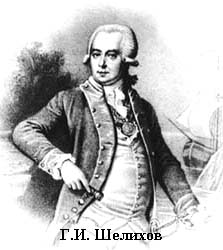 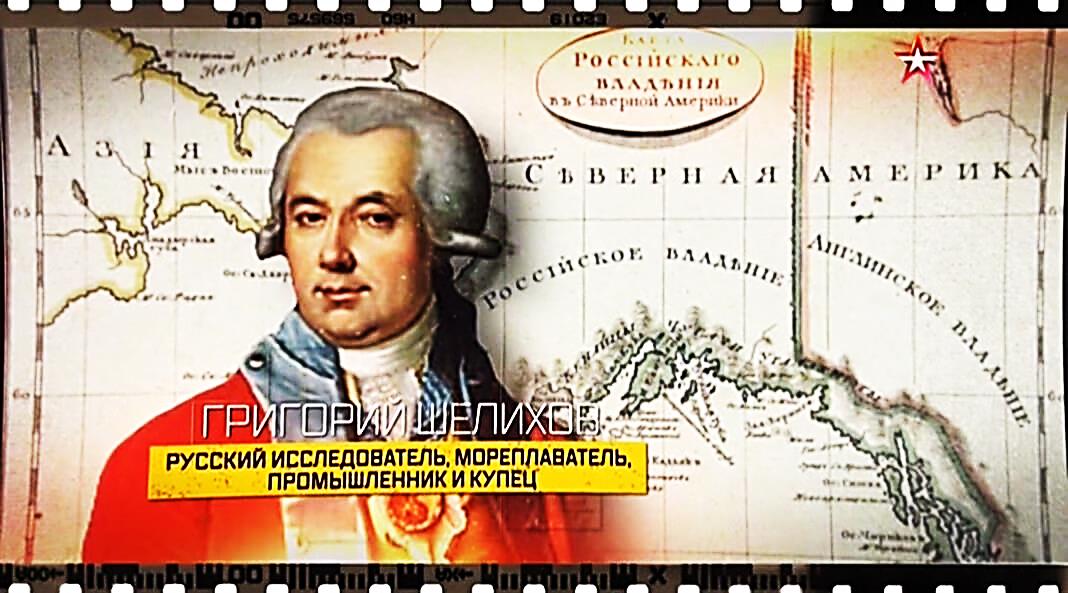 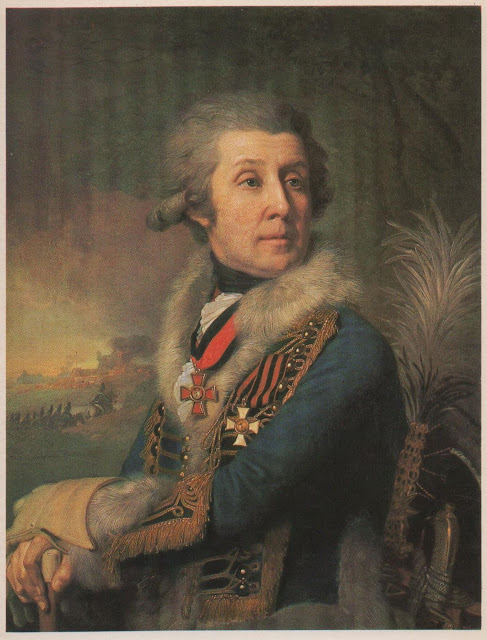 Григорий Иванович Шелихов
русский купец,
небогатый рыльский мещанин,
меценат, 
известный исследователь Сибири,
путешественник,
основатель Российско-Американской компании,
основатель русских поселений
известный государственный  деятель
Дворовой фасад дома Г.И.Шелихова (Памятник гражданской архитектуры 18 века)
Шелихова Наталья Алексеевна
Рядом с супругом она мужественно терпела холод, жестокие штормы, нехватку пресной воды и пищи, зимовала на островах и в землях не всегда гостеприимных индейцев и алеутов.
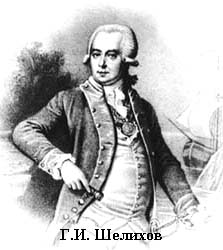 Григория Ивановича Шелихова современники называли русским Колумбом. На американском континенте он мечтал основать большую русскую колонию – "Славороссию".
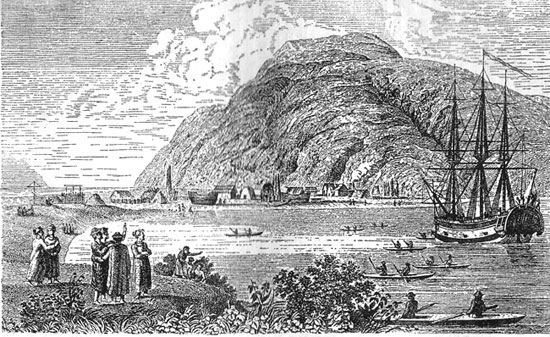 Как считается, первое поселение появилось на о. Кадьяк сразу после высадки там Шелихова со 192 людьми 16 августа 1783 года.
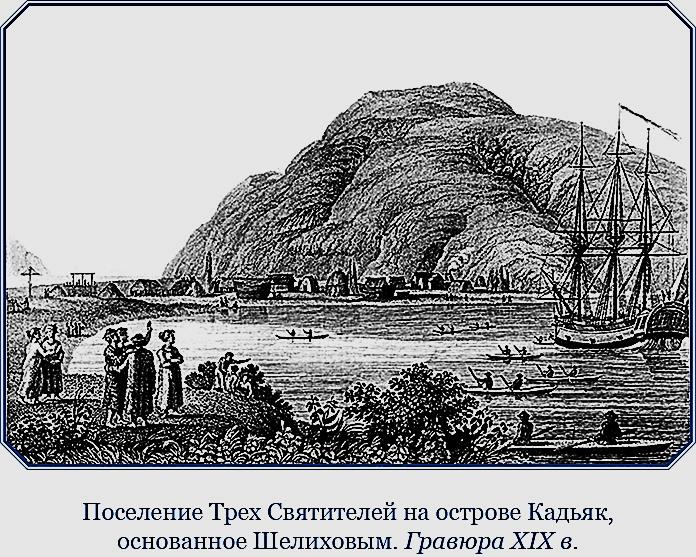 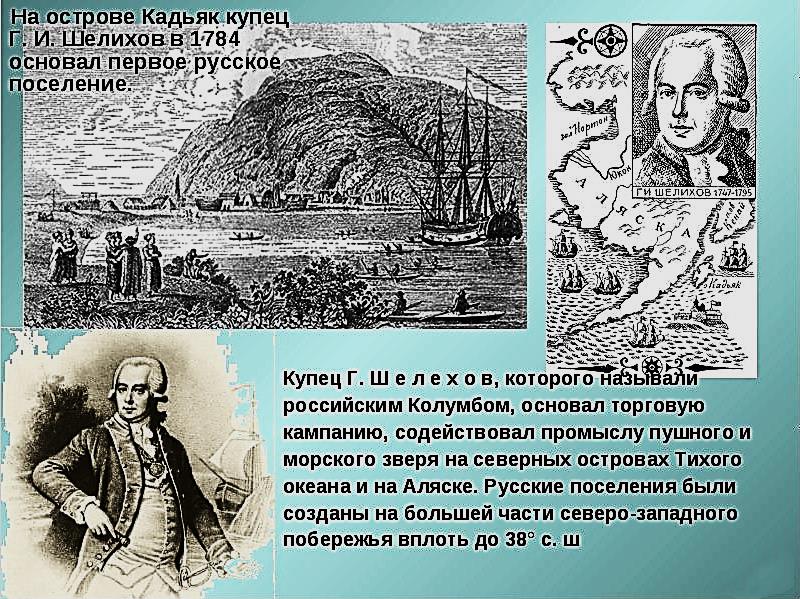 Русская Школа Шелехова на Аляске.
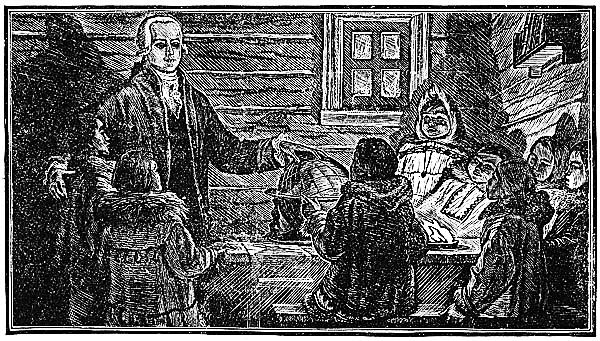 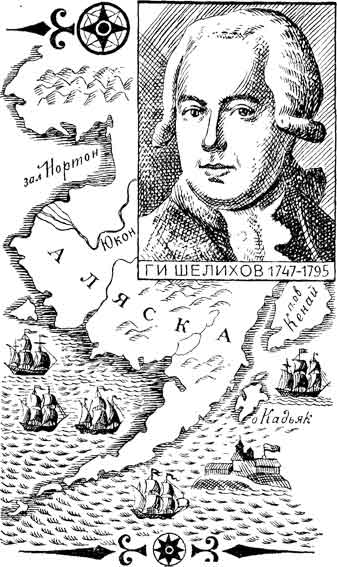 Путешественник отправился искать счастья в Сибири и уже с 1776 г. стал отправлять свои суда в Тихий океан. 

В одну из таких поездок, начальствовавший над его судном штурман Прибылов открыл группу островов, названных его именем, и вывез оттуда громадный груз.
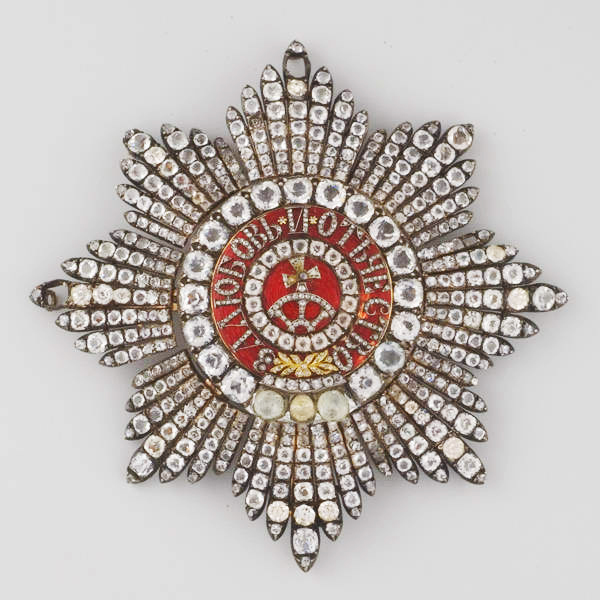 Главная заслуга Григория Шелихова — фактическое присоединение к владениям России Алеутских островов и всей Аляски. «За усердие... в открытии неизвестных земель и народов...» в 1788 г., Шелихов был пожалован золотой медалью, осыпанной алмазами, для ношения на шее на голубой ленте, шпагой и похвальной грамотой, дозволявшей продолжать начатые подвиги на пользу торговли. 
После этого Шелихов большей частью жил в Иркутске, как сборном пункте всех товаров, откуда и распоряжался действиями компании.
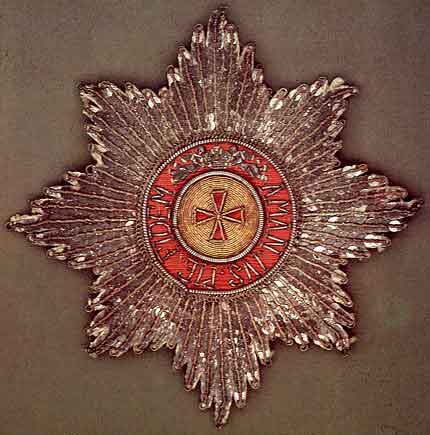 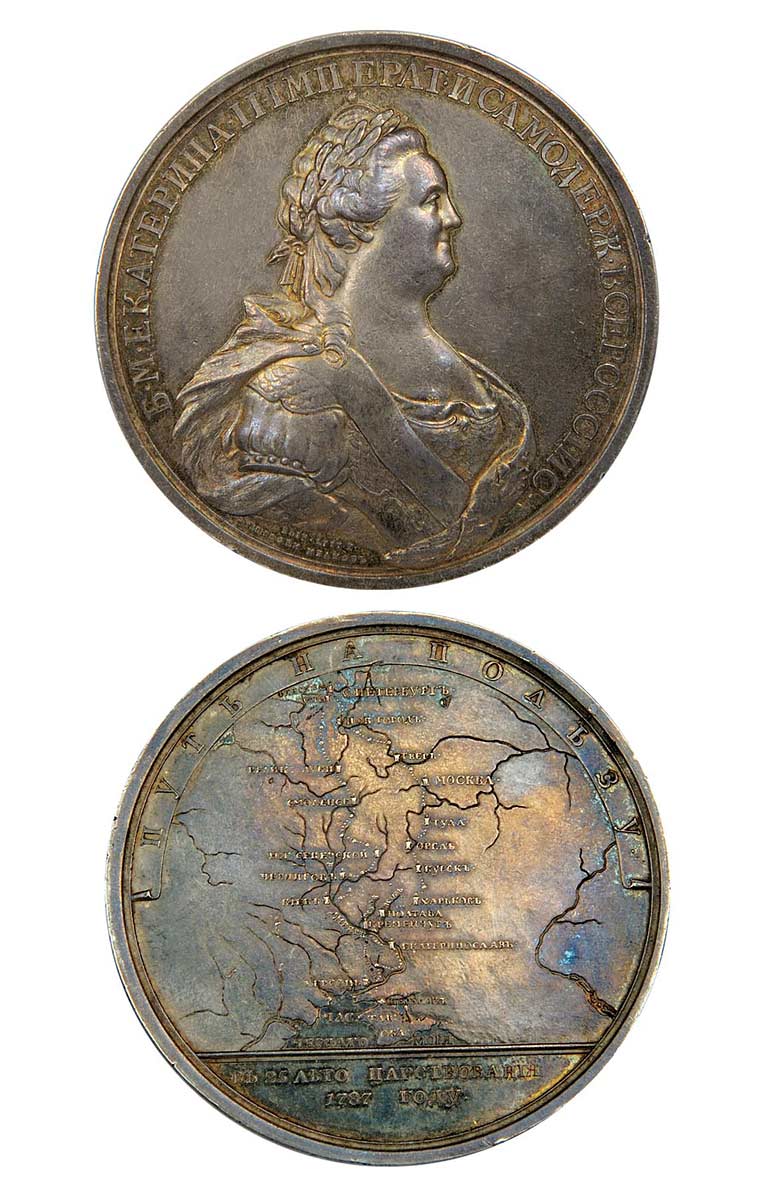 В 1796 г., Шелихов умер, немного не дождавшись слияния нескольких торговых товариществ в одно большое, получившее название Российско-Американской Компании. 
По смерти Шелихова, Императрица Екатерина II даровала его жене и потомству права российского дворянства, с предоставлением  производить торговлю, а Император Павел I, покровительствуя в 1798 г Российско-Американской Компании, повелел, чтобы из семейства Шелихова был назначен первенствующий директор».
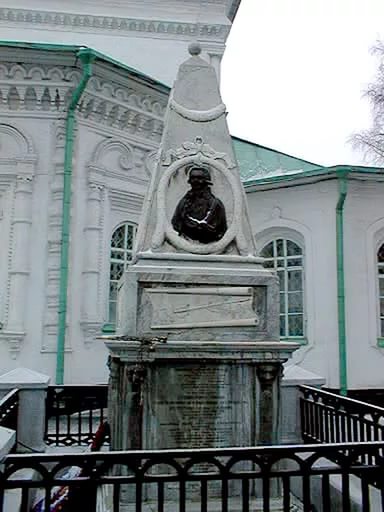 Памятники Шелихову
В Иркутске
В Рыльске
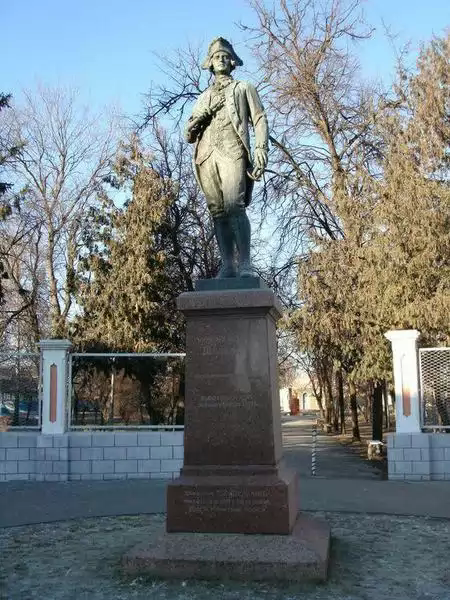 Именем Шелихова названы:
залив Шелихова в Охотском море;
бухта Шелихова на острове Парамушир;
пролив Шелихова между Аляской и островом Кадьяк;
город Шелехов в Иркутской области;
самолет Airbus A-320 а/к «Аэрофлот».
Памятники Шелихову:
- Установлен на его родине — в Рыльске;
- Памятник в Иркутске установлен вдовой Шелихова в 1800 году за 11,760 рублей.
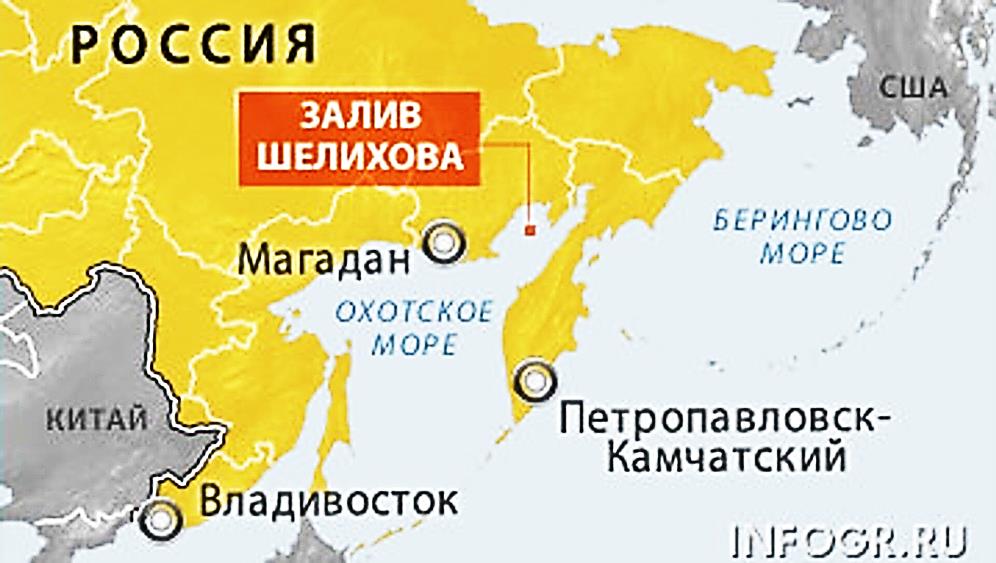 Объекты города Рыльска связаны с именем Г. И. Шелихова.
Дом, в котором останавливался император Александр I в 1825 году. Дом отца Г.И.Шелихова «Наугольный в 3-м каменном ряду».
Возведено на пожертвования почетных граждан города, а также на проценты от акций Российско-Американской торговой компании, пожертвованные Г.И. Шелеховым.
МБОУ «Рыльская СОШ №1 им.Г.Шелехова
Улица Шелихова
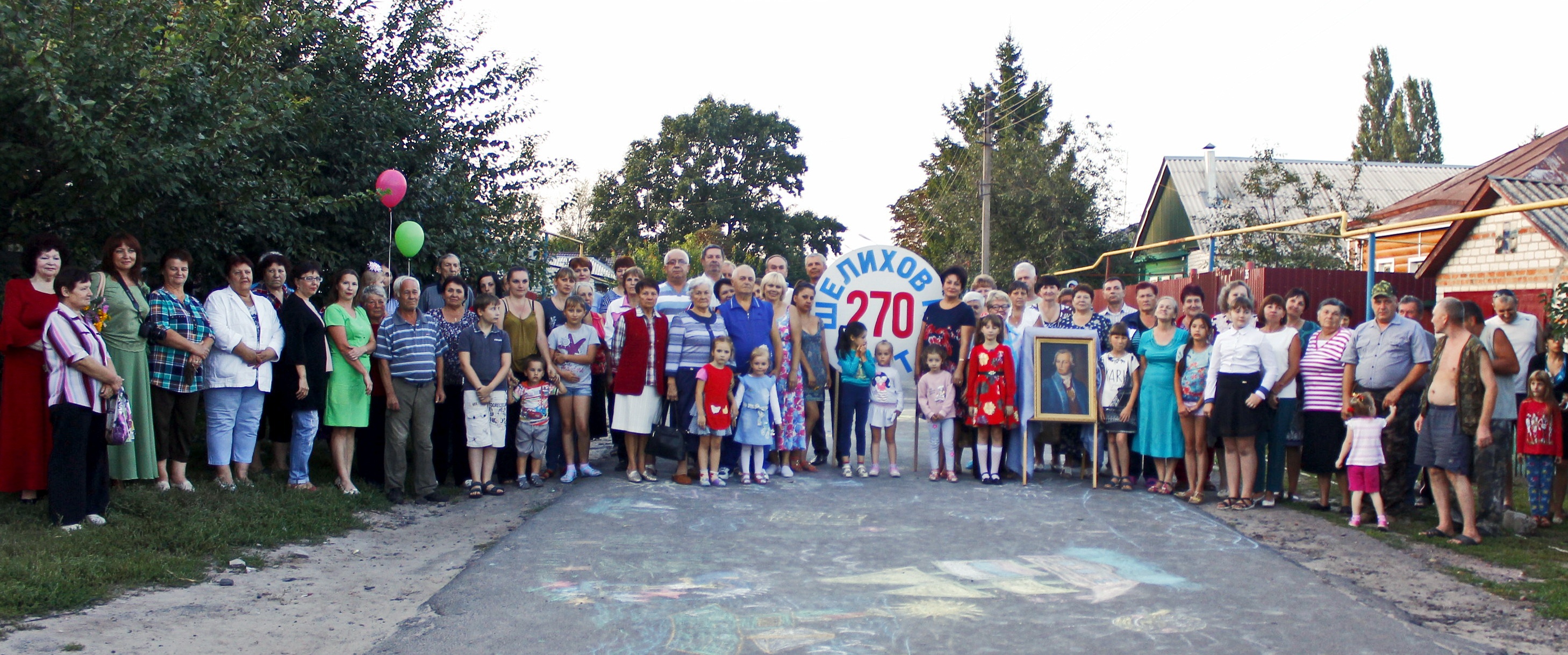 Камень ДРУЖБЫ в г.Рыльске